TERMIN-8R®Anti-Corrosion Spray Lubricant
MAINTENANCE APPLICATIONS FOR MOTOR COACHES
SERVICE ALL MOTOR COACH ELECTRICAL AND MECHANICAL COMPONENTS
DURING REGULAR MAINTENANCE 	CYCLES, APPLY TERMIN-8R® TO 	ALL VEHICLE ELECTRICAL AND 	MECHANICAL COMPONENTS:
Lubricate
	   Clean
   Protect
Termin-8R is formulated to LUBRICATE, CLEAN, and PROTECT electrical and mechanical systems and components when applied during regular maintenance cycles. With a high dielectric component, Termin-8R can also improve electrical current flow.
SERVICE ALL MOTOR COACH ELECTRICAL AND MECHANICAL COMPONENTS
MAIN ELECTRICAL CONTROL BOX
REAR ELECTRICAL CONTROL BOX
ENGINE COMPARTMENT
FRONT BUMPER ASSEMBLY
WINDSHIELD WIPER & DOOR MECHANISMS 
CARGO STORAGE AREAS
CHAIR LIFT MECHANISM
HEATING, VENTILATION & COOLING SYSTEM
VEHICLE LIGHTING & SIGNAGE
This presentation will focus on nine key areas where the application of Termin-8R will result in improved performance and extended parts operation.
1. MAIN ELECTRICAL CONTROL BOXLubricate, Clean and Protect Electrical Connections
Terminal Connections

Ground Points
Termin-8r should be sprayed liberally on the surfaces of all electrical components including Terminal Connections and Ground Points.
1. MAIN ELECTRICAL CONTROL BOXLubricate, Clean and Protect Electrical Components
Relay Connections
Lubricate, clean and protect all Relay Connections.
1. MAIN ELECTRICAL CONTROL BOXLubricate, Clean and Protect Electrical & Mechanical Components
Air Regulator & Valves

Connectors

Electronic A/C Evaporator Unit
Spray Termin-8R on the surface and connection points for the Air Regulator and Valves; electrical Connectors; and the A/C Evaporator Unit. Termin-8R will spread across these surfaces penetrating hard to reach areas providing long-term protection.
1. MAIN ELECTRICAL CONTROL BOXLubricate, Clean and Protect Electrical & Mechanical Components
Steering Box  Fittings

Air Valves

Brake Pedal Pivot

Steering Shaft        U-joint Fittings
Use Termin-8R to lubricate Steering Box Fittings; Air Valves; the Brake Pedal Pivot; and the Steering Shaft U-Joint Fittings.
1. MAIN ELECTRICAL CONTROL BOXLubricate, Clean and Protect Electrical Components
Brake Light Pressure Switches

Kneeling System Relays

Air Line Fittings
Termin-8R can be applied to the Brake Light Pressure Switch; Kneeling System Relays; and all Air Line Fittings. Using Termin-8R will remove existing corrosion and protect against future corrosion.
2. REAR ELECTRICAL CONTROL BOXLubricate, Clean and Protect Electrical Components
Onboard Computer Unit Circuit Boards

Input / Output Connectors

3.   Relays

4.   Flasher Unit
Use Termin-8R to service all electrical components located in the REAR ELECTRICAL CONTROL BOX. This includes the Onboard Computer Unit   Circuit Boards; all Input / Output Connectors; Relays, and the Flasher Unit.
2. REAR ELECTRICAL CONTROL BOXLubricate, Clean and Protect Electrical Components
1.	Battery  	Terminals
Also make sure you treat the Battery Terminals and Bolt Fasteners in the REAR ELECTRICAL CONTROL BOX.
2. REAR ELECTRICAL CONTROL BOXLubricate, Clean and Protect Electrical & Mechanical Components
Lavatory Heater  Fittings

Valves and Fittings

Locking Assembly
Spray Termin-8R liberally on the Lavatory Heater Fittings; various Valves and Fittings; and the Locking Assembly.
3. Engine Compartment Lubricate, Clean and Protect Electrical & Mechanical Components
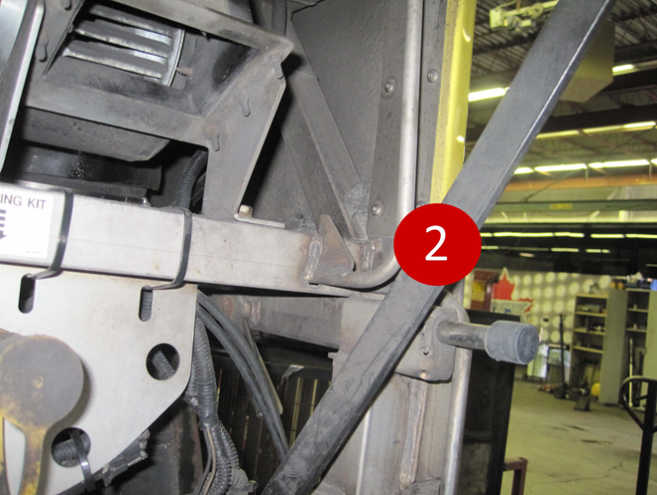 Latches

Sliders

Supports
      & Pivots

4.   Connectors
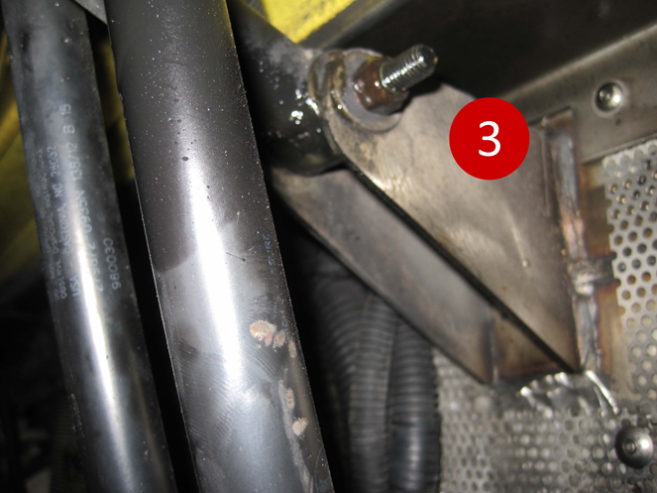 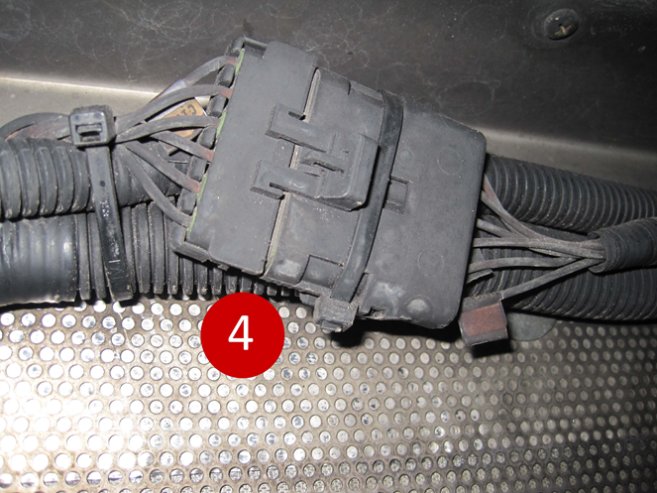 In the ENGINE COMPARTMENT, lubricate and protect all moving components including Latches; Sliders; and Supports and Pivots. Use Termin-8R on all Connectors making sure you pull apart the Connectors to spray all pins and sockets.
4. Front Bumper AssemblyLubricate, Clean and Protect Mechanical Components
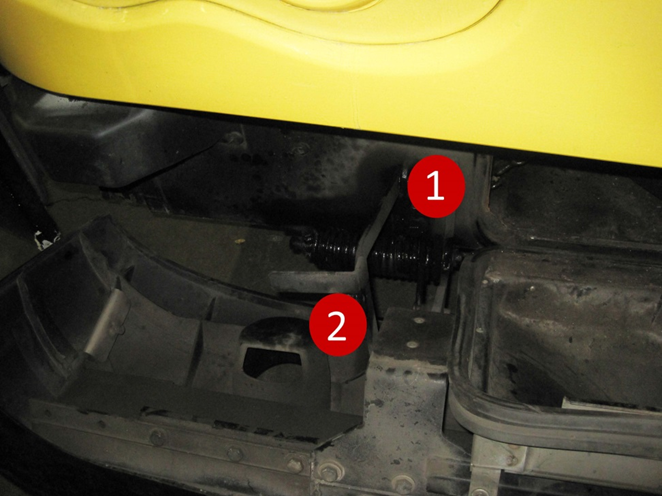 Springs  2.  Latch   3. Fasteners   4. Bumper Catch
Termin-8R should be applied to the Front Bumper Assembly, coating all Springs; Latches; Fasteners; and the Bumper Catch.
5. Windshield Wiper & Door Mechanisms Lubricate, Clean and Protect Mechanical Components
1. Arm & Linkages	      4. Lock Catch
	  2. Pivot & Fastener	      5. Door Lever
	  3. Blade Arm Surfaces	      6. Bolts & Fasteners
Use Termin-8R to lubricate the WINDSHIELD WIPER APPARATUS including the Arm and Linkages; the Pivot and Fastener; and the Blade Arm Surfaces. Similarly, lube the DOOR MECHANISM including the Door Lock Catch; the Door Lever; and all Bolts and Fasteners.
6. Cargo Storage Bays Lubricate, Clean and Protect Mechanical Components
Latch Fastener
Retainer Catch
Hinge & Slider
Support Arms, Hinges & Sliders
Panel Arm Support  Slider
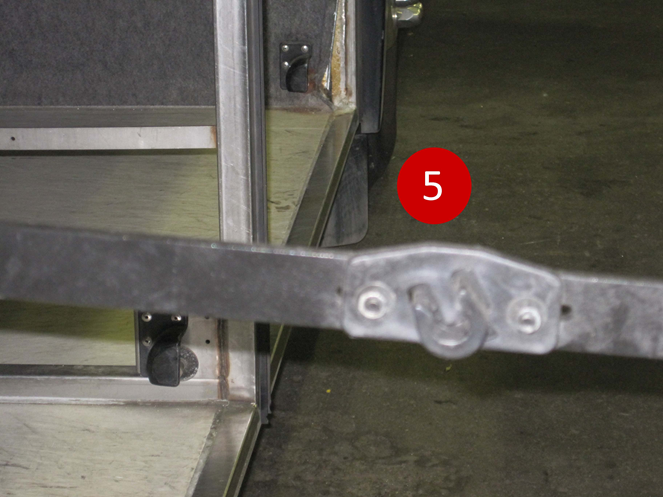 In the CARGO STORAGE BAY SECTION, lubricate, clean and protect the various mechanical components including the Latch Fastener; Retainer Catch; Hinges and Sliders; all Support Arms; and the Panel Arm Support and Slider.
6. Cargo Storage Bays Lubricate, Clean and Protect Mechanical Components
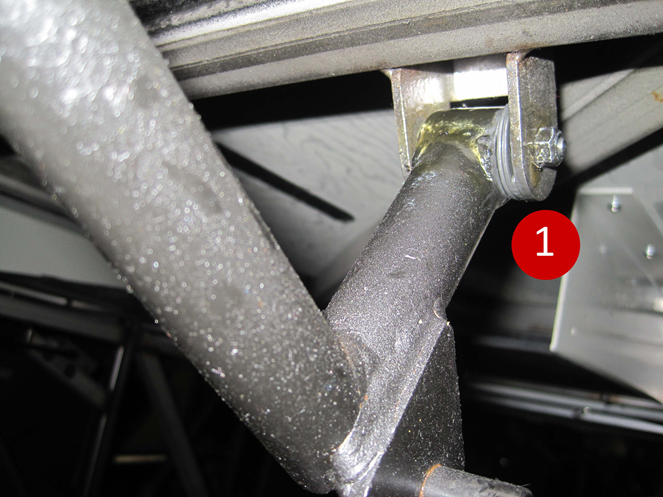 Cargo Panel Hinge Pivot
Panel Release Bar
Panel Lock Mechanism
Also spray Termin-8R on the Cargo Panel Hinge Pivot; the Panel Release Bar; and the Panel Lock Mechanism.
7. Chair Lift MechanismLubricate, Clean and Protect Mechanical Components
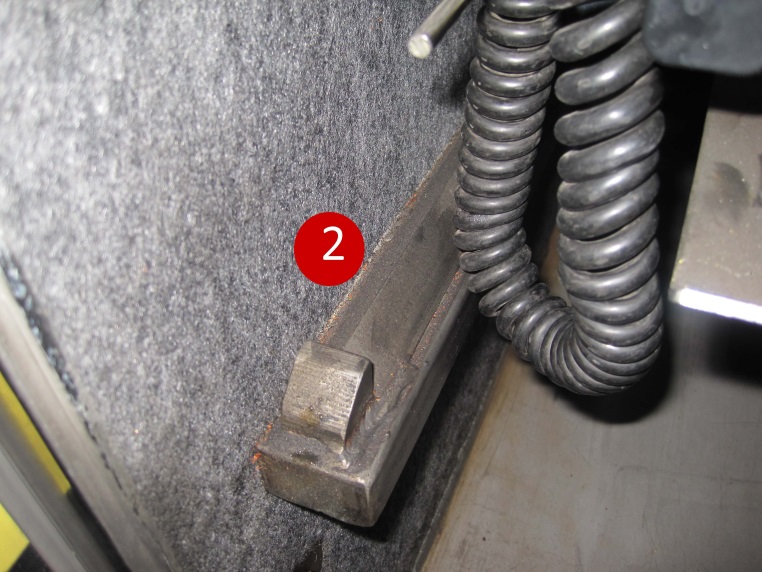 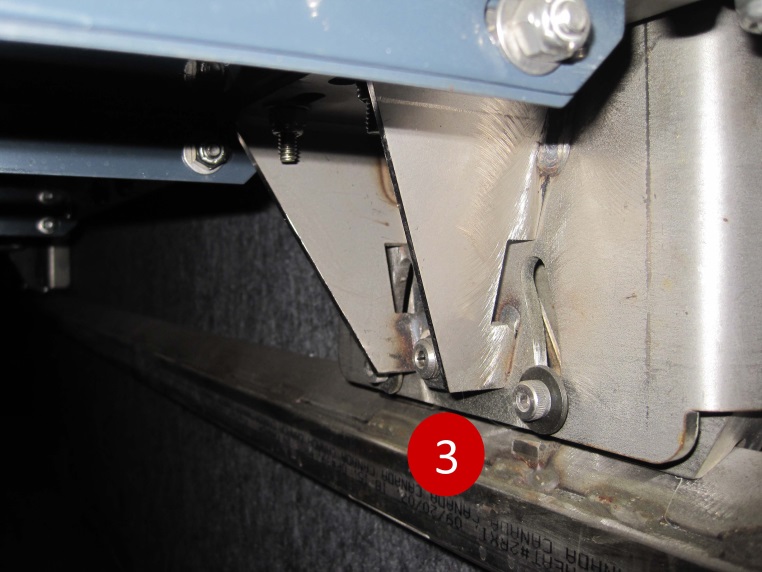 1. Chair Slider 	2. Rail and Stopper
		  3. Track and Rollers
Termin-8R will extend the operating life of the CHAIR LIFT MECHANISM. Lubricate the Chair Slider; Rails and Stoppers; and the Tracks and Rollers.
8. Heating, Ventilation, Cooling System  Lubricate, Clean and Protect Electrical & Mechanical Components
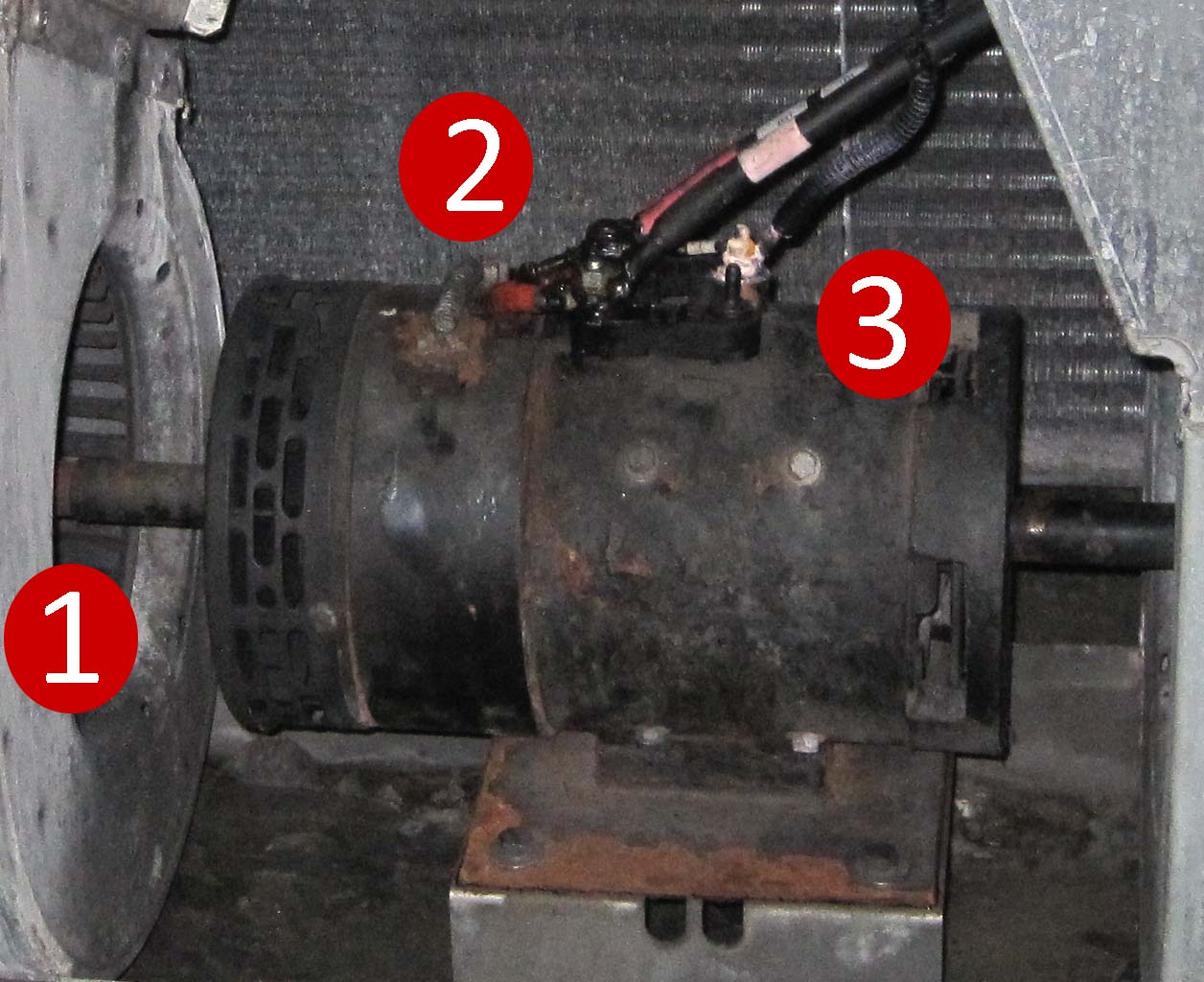 Fan Drum Shaft & Bearings

Blower Motor Fittings

Electrical Terminals
Use Termin-8R to lubricate and protect electrical and mechanical components of the HVAC SYSTEM. Spray Termin-8R on the Fan Drum Shaft and Bearings; Blower Motor Fittings; and Electrical Terminals.
8. Heating, Ventilation, Cooling System  Lubricate, Clean and Protect Electrical & Mechanical Components
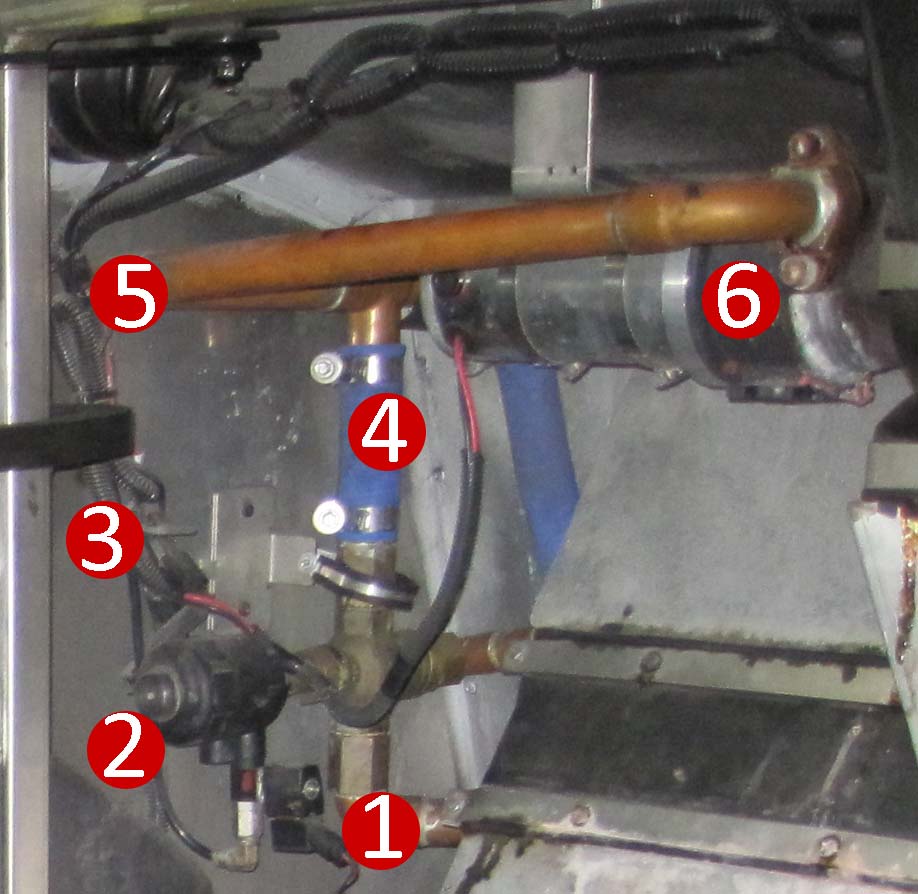 Relay

2.   Solenoid & Fittings

Electrical Ground Connection

4.   Clamps & Couplings

5.   Plug Connectors

6.   Accessory Pump
While servicing the HVAC SYSTEM, lubricate Relays; Solenoid Fittings and the Electrical Ground Connection. Spray Termin-8R directly onto all Clamps and Couplings; Plug Connectors and the Accessory Pump.
8. Heating, Ventilation, Cooling System  Lubricate, Clean and Protect Electrical & Mechanical Components
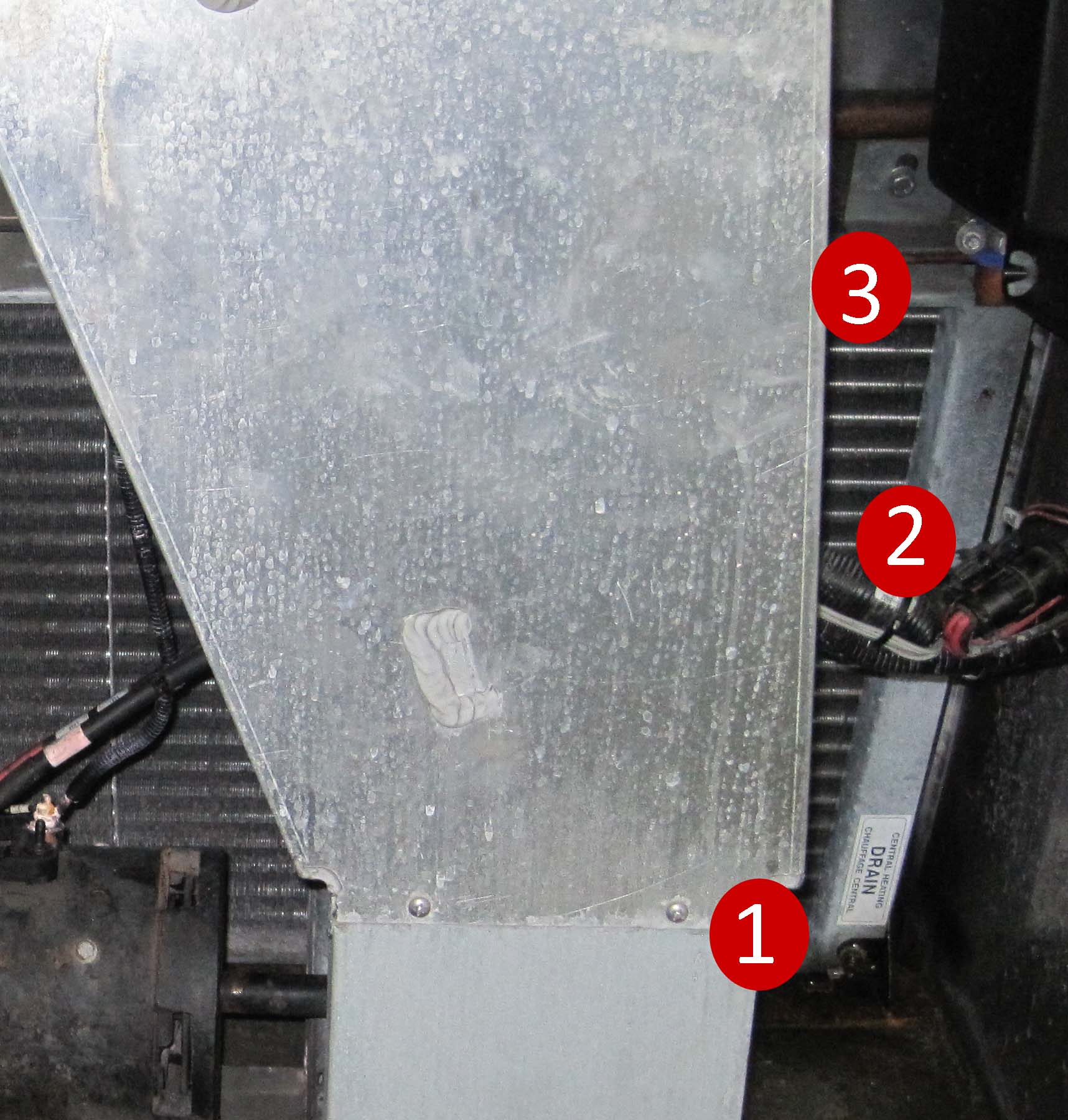 Drain Valve Fitting

Plug Connectors

Fasteners
Similarly apply Termin-8R to the Drain Valve Fitting; Plug Connectors; and all self- tapping Fasteners.
8. Heating, Ventilation, Cooling System  Lubricate, Clean and Protect Mechanical Components
Panel Catch

Lower Pivot & Hinge

Upper pivot & Hinge

Panel Latch
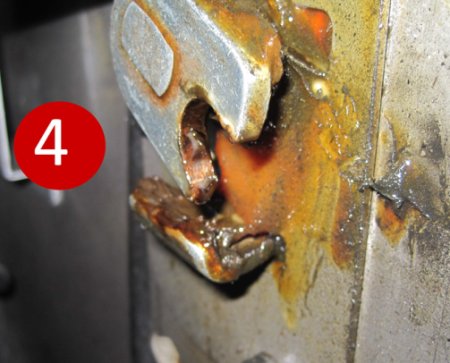 Service the HVAC access panel making sure to spray Termin-8R on the Panel Catch; Upper and Lower Pivots and Hinges; and the Panel Latch.
8. Heating, Ventilation, Cooling System  Lubricate, Clean and Protect Mechanical Components
1.   Radiator Fins & Couplings	     2.   Door Seals
To prevent oxidation and corrosion, Termin-8R can be applied to the Radiator Fins and Couplings. This will also help prevent the build-up and accumulation of dirt and other environmental contaminants on the radiator. Spray the Door Seals to maintain surface flexibility and extend operational life.
9. Vehicle Lighting and Signage Lubricate, Clean and Protect Electrical Components
Head Lights and Turn Signals

Destination Sign

Signal Lighting

Marker Lights
Termin-8R should be applied to the entire vehicle lighting system. Lubricate, clean and protect the Head Lights and Turn Signals; Destination Signage; Side Signal Lights; and Marker Lighting. Remember to apply Termin-8R to the Circuit Boards of the Destination and Route Identification Signage.
9. Vehicle Lighting and Signage Lubricate, Clean and Protect Electrical Components
Brake and Signal Light Array

Reverse (Back Up)    Lights
3.   Upper Light Array

4.   Marker Lighting
Similarly, service the Rear Lights of the vehicle including the Brake Light and Turn Signal Array; the Back-Up Lights; the Upper Light Array; and Marker lighting.
Termin-8R® Anti-Corrosion Spray Lubricant
Multi-Functional Formula Improves Operational Reliability and Extends parts life :

High Dielectric Formula insulates & improves electrical current flow

2.   Protects all Electrical and Mechanical components

Displaces moisture  & forms a protective “Thin Film” barrier to    stop oxidation and prevent rust from spreading

4.    Dissolves corrosion oxide – stops rust on contact!
Penetrates metal surfaces including all horizontal and perimeter seams for long lasting protection

6.    Quickly loosens frozen or seized parts
INTRODUCE TERMIN-8R® TO YOURMAINTENANCE OPERATION!!
FOR MORE INFORMATION CONTACT:
Mutireptrading  FZE
HFZA – Sharjah – U.A.E.
 Phone: +971 50 6468602
 Email: info@multireptrading.com
Website: www.spectraproducts.ca